«ТРИ МАМЫ» 
в мнемотаблицах
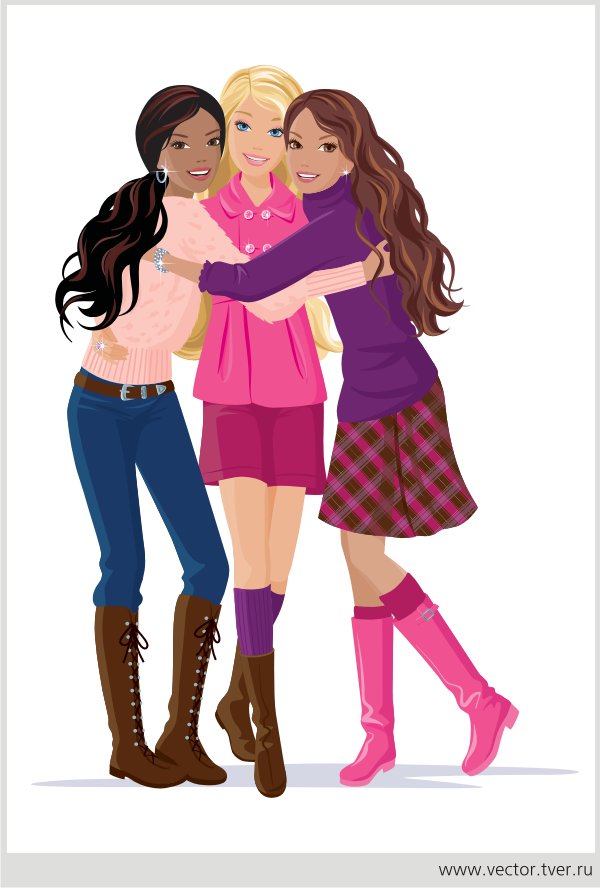 Воспитатель:Макарчева А.И.
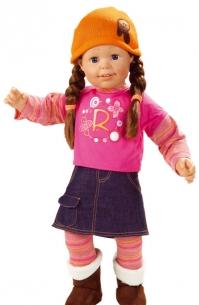 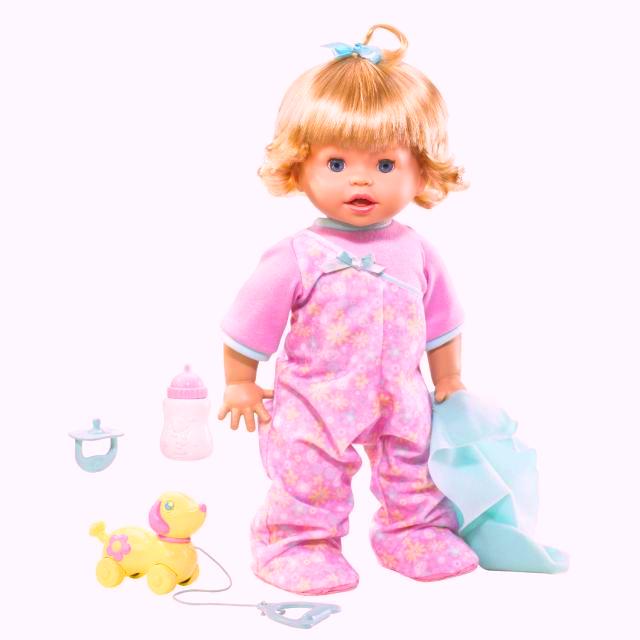 Танюша под вечерС прогулки пришла и куклу спросила: «Как дочка дела?»
Опять ты залезла под стол непоседа?
Опять просидела весь день без обеда?
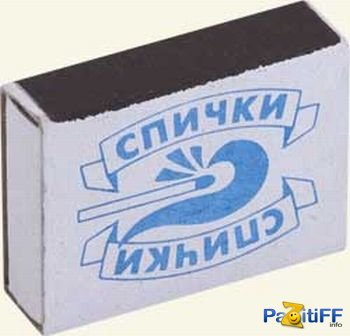 С этими дочками просто беда,Скоро ты будешь, как спичка, худа.
Сегодня к обеду ватрушка!
Иди-ка обедать, вертушка!
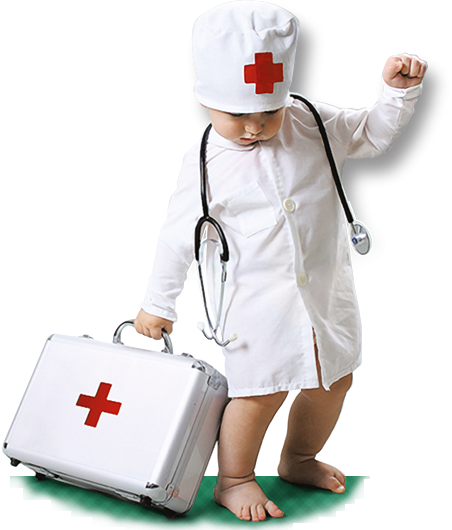 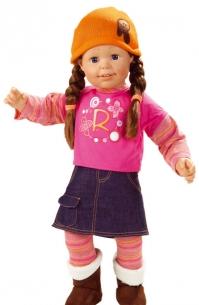 Танюшина мама с работы пришлаИ Таню спросила: Как, дочка, дела?
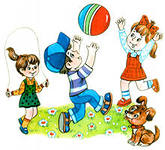 Опять заигралась, наверно, в саду?
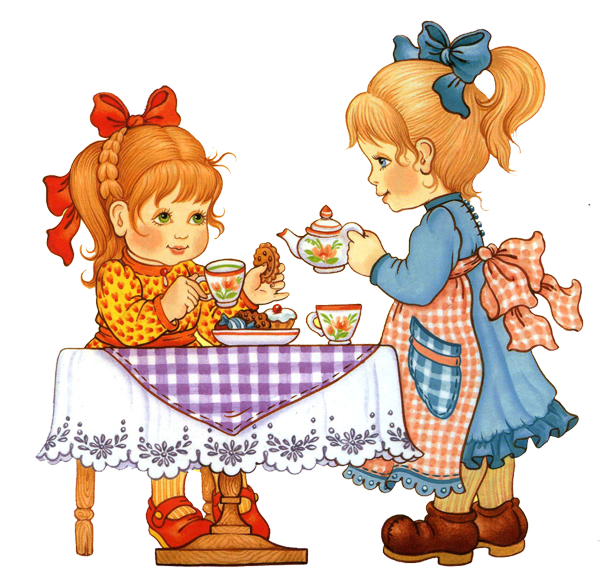 Опять ухитрилась забыть про еду?
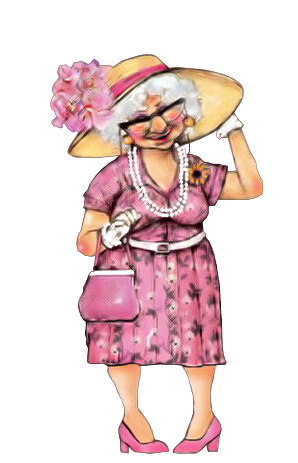 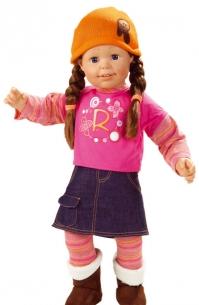 Обедать кричала бабуся не раз,А ты отвечала: сейчас да сейчас.
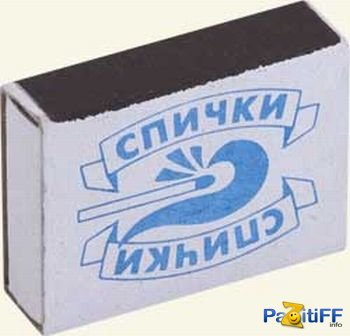 С этими дочками просто беда,Скоро ты будешь, как спичка, худа.
Сегодня к обеду ватрушка!
Иди-ка обедать, вертушка!
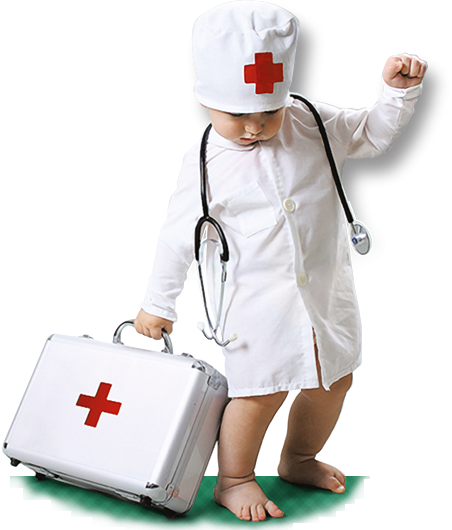 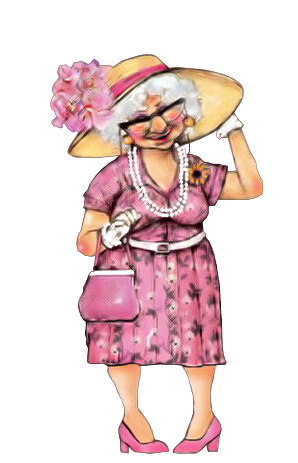 Тут бабушка  мамина мама — пришлаИ маму спросила:  Как, дочка, дела?
Опять для еды не нашлось ни минутки,
Наверно, в больнице за целые сутки
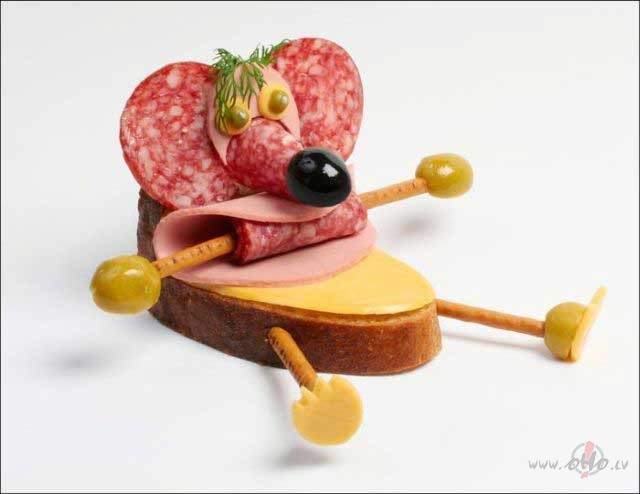 А вечером съела сухой бутерброд.
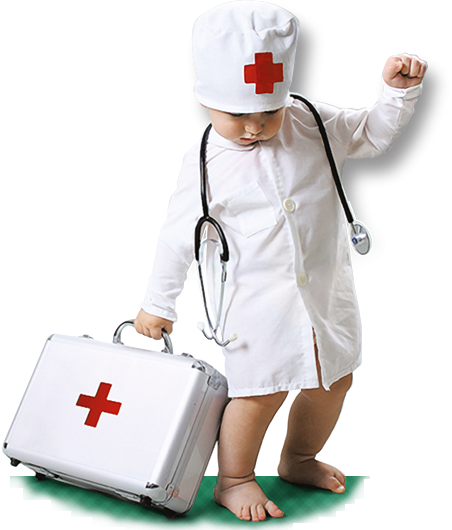 Нельзя же весь день сидеть без обеда.Уж доктором стала, а все непоседа.
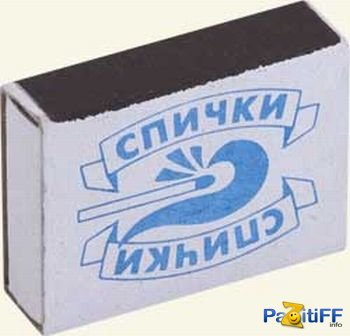 С этими дочками просто беда,Скоро ты будешь, как спичка, худа.
Сегодня к обеду ватрушка!
Иди-ка обедать, вертушка!
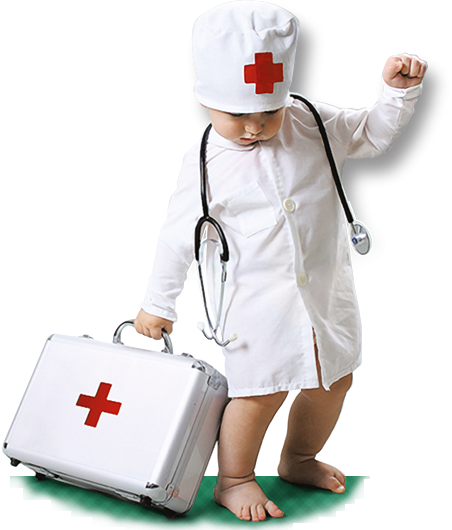 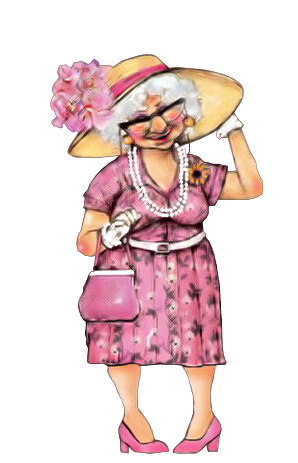 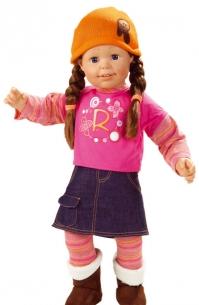 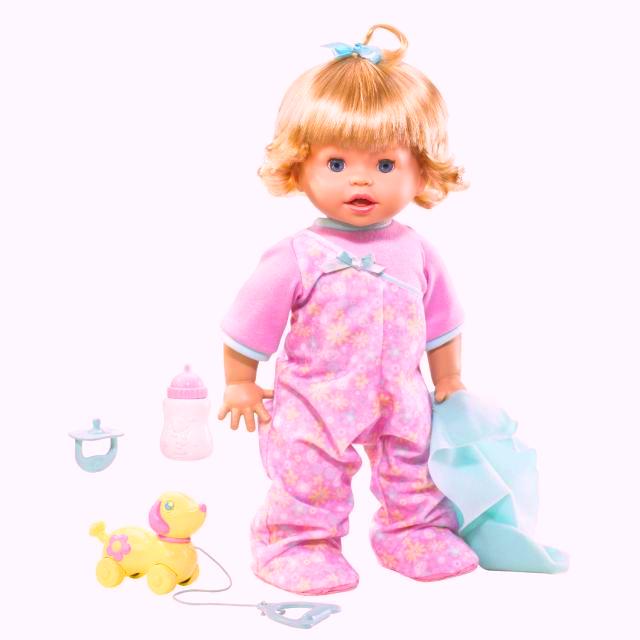 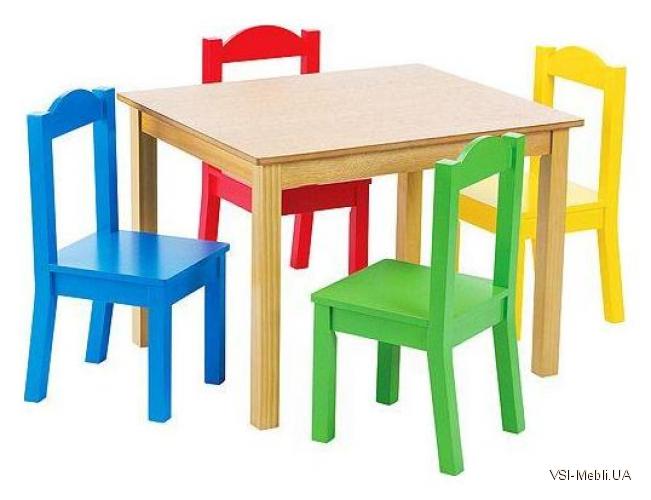 Три мамы в столовой сидят,Три мамы на дочек глядят.Что с дочками сделать упрямыми? !
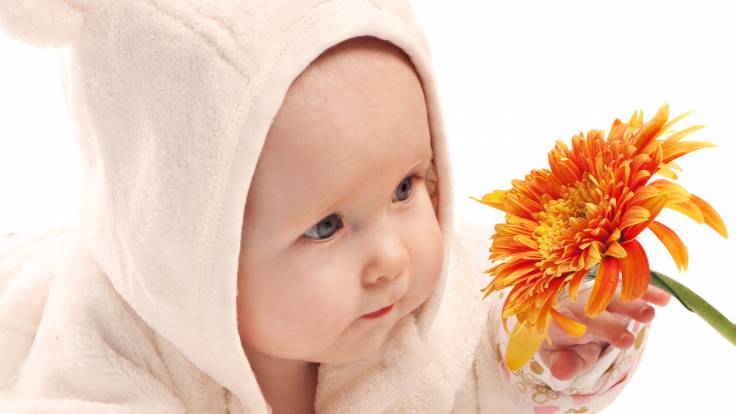 Ох, как не просто быть мамами!!!